9 AM Meeting
Keymonty Bullock
MCR Crew Chief
Monday, April 8, 2024
Since Friday…
MI-40 Sump work completed. 
GMPS #4 output voltage issues
PESD and Booster Group were able to recover by ~1400hrs on Friday
MIRF issues over the weekend (MIRF06, 08, 14, 20) 
Experts are working on recovering the stations
Beam to NuMI, BNB
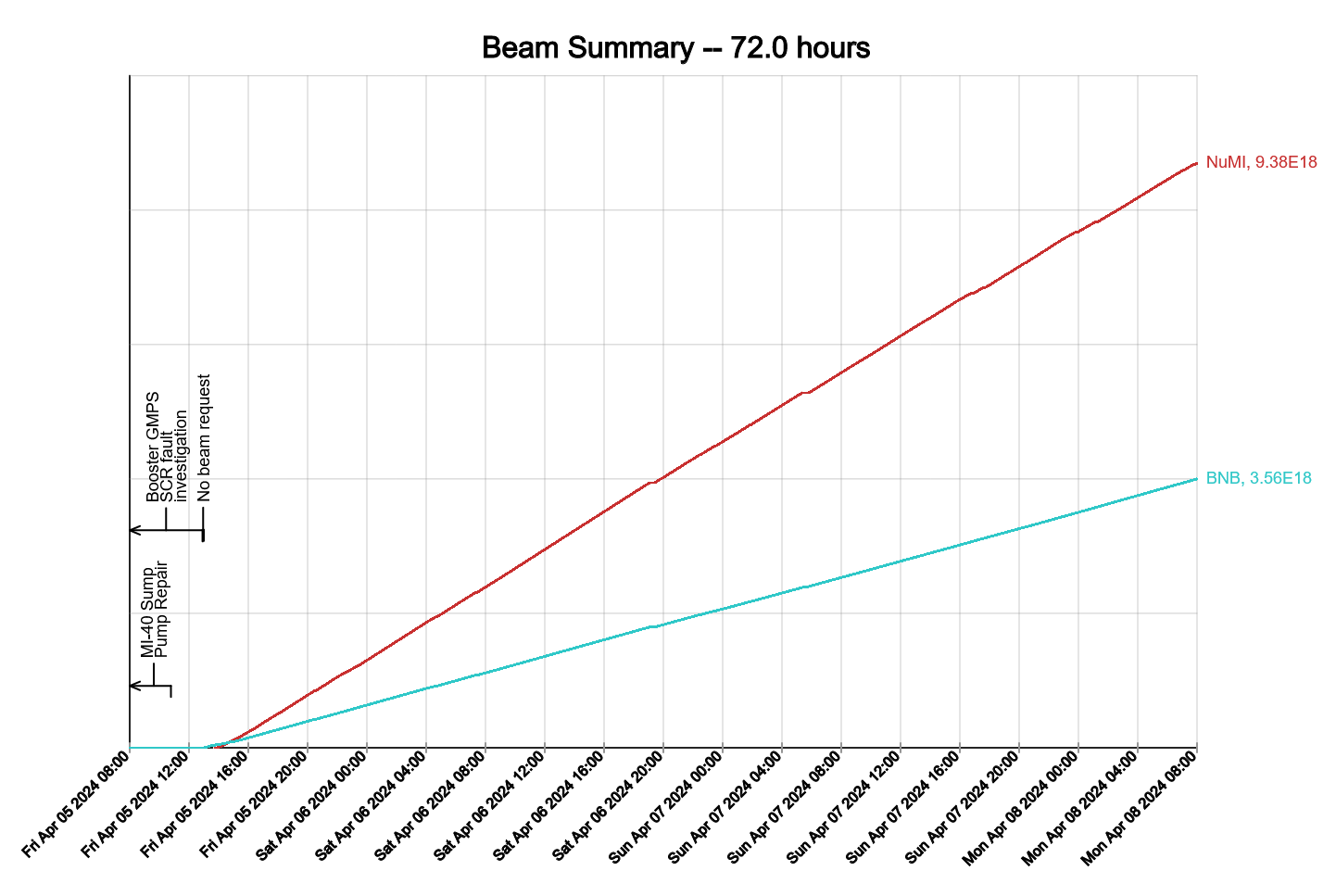 2
Bullock | 9 O’Clock Meeting
4/8/2024